ГБОУ СОШ № 1352 с углубленным изучением английского языка
Применение на уроках
Политова Светлана Викторовна, 
учитель химии высшей категории
Восприятие
10%  из того, что мы ЧИТАЕМ
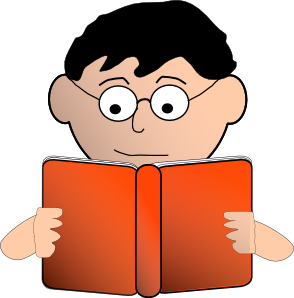 20%  из того, что мы СЛЫШИМ
30%  из того, что мы ВИДИМ
50%  из того, что мы ВИДИМ и СЛЫШИМ
70%  из того, что ОБСУЖДАЕМ с другими
80%  из того, что мы ИСПЫТЫВАЕМ лично
95%  из того, что мы ПРЕПОДАЕМ кому-то еще
Интерактивная доска
Инструмент «Карандаш»
?
?
?
?
Определите Ar химических элементов с порядковыми номерами
12, 3, 7, 16
Найди ошибку
Угадай слово
От начала или конца названия химического 
элемента убрать число букв, соответствующее числу
точек
.Cr
Хром
..Na.
Mg…
.F
Ba..
Инструмент «Шторка»
1. Оксид лития
Li2O
N2O3
2. Оксид азота (III)
FeO
3. Оксид железа (II)
SO3
4. Оксид серы (VI)
Al2O3
5. Оксид алюминия
Запишите формулы по их названиям
Инструмент «Прожектор»
Инструментарий
Установите соответствие между символом химического элемента и его названием
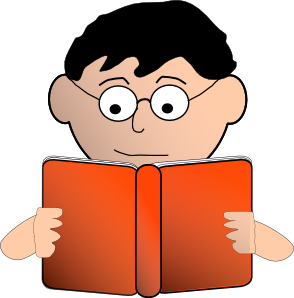 Si
S
Al
Cu
Ne
Na
Ca
Cl
P
C
Натрий
Сера
Азот
Фосфор
Алюминий
Медь
Кальций
Углерод
Хлор
Кремний
Определите валентность элементов 
в оксидах
SiO2
FeO
I
III
SO3
Li2O
III
I
B2O3
Cl2O7
VI
VII
Cu2O
N2O3
I
III
Na2O
Fe2O3
IV
II
Впишите недостающий элемент
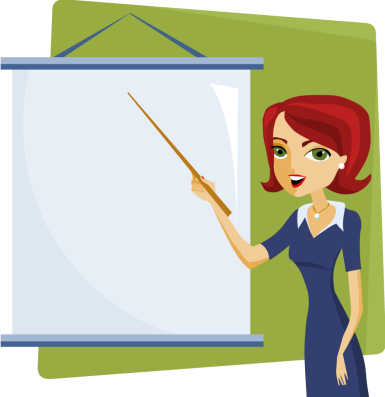 Zn + … = ZnCl2 + H2
KOH + … = K2SiO3 + H2O
… + H2O = Ca(OH)2
Na + 2H2O = NaOH + …↑
Допишите формулы, подберите коэффициенты
Ранжирование
Al2O3
MgO
Cl2O7
P2O5
SiO2
Na2O
Расположите формулы в порядке изменения свойств от основных к кислотным
Установите соответствие
Назначение лаб. оборудования
Лабораторное оборудование
А. Сосуд для измерения объема  жидкости или сыпучих веществ
1. Фарфоровая чашка
2. Шпатель
Б. Приспособление для перемешивания смеси
3. Мензурка
В. Сосуд для прокаливания веществ
4. Тигель
Г. Ложечка для взятия порции вещества
Д. Посуда для выпаривания растворов
Три одинаковые горящие свечи одновременно накрыли тремя банками емкостью 0,4 л, 0,6 л, 1 л
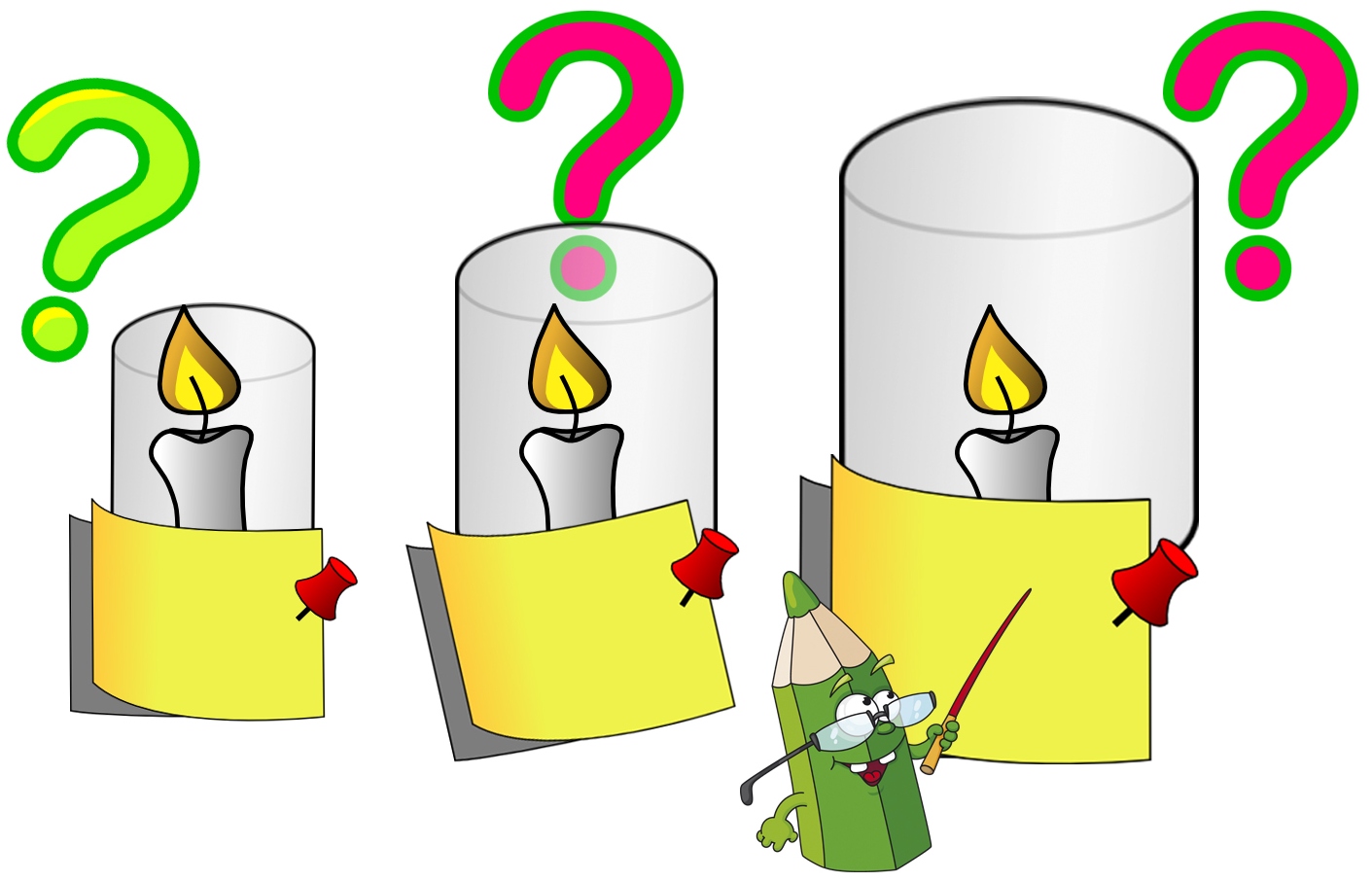 Что произойдет?
Моделирование
Моделирование – ведущий метод познания, используемый в химии
Такие задания учат оперировать абстрактными категориями
=
До реакции
После реакции
Такие задания учат оперировать абстрактными категориями
Моделирование
Сажа
Вода
Разложение воды
Ранжирование
Задания на составление 
последовательности
Упорядочить объекты
Классификация
Ранжирование
NaBr
CaO
NaOH
Fe2O3
CuO
H2SO3
FeCl3
H2O
Mg(OH)2
Al2(SO4)3
H3PO4
AgCl
KOH
HNO2
HNO3
Zn(OH)2
Составь формулы веществ, используя катионы и анионы
Al3+   Ca2+
   Fe3+   Fe2+     Na+
Cu2+
OH-    Cl-
NO3-  PO43-
Al3+   CO32-
SO42-
Выбор правильного ответа
Название химического элемента Ag
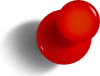 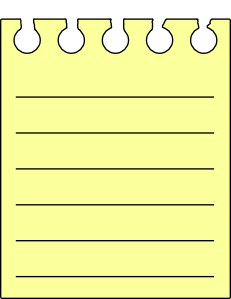 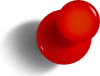 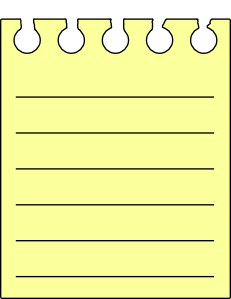 бром
Цинк
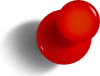 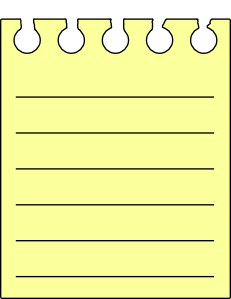 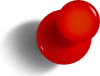 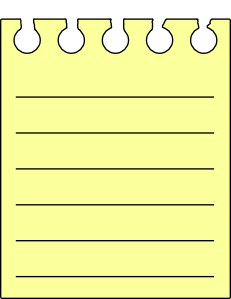 Золото
Серебро
Составь генетический ряд металла и неметалла
Классификация Дёберейнера
Известно 40 элементов
1817
Li
P
Sr
Se
As
Sb
Ba
Na
K
S
Cl
Br
Ca
I
Te
Два + три
Заполни клетки русскими названиями элементов
Р
И
Й
Ребусы
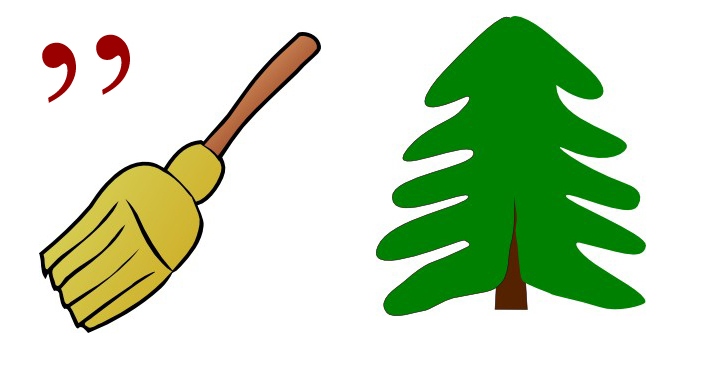 Ребусы
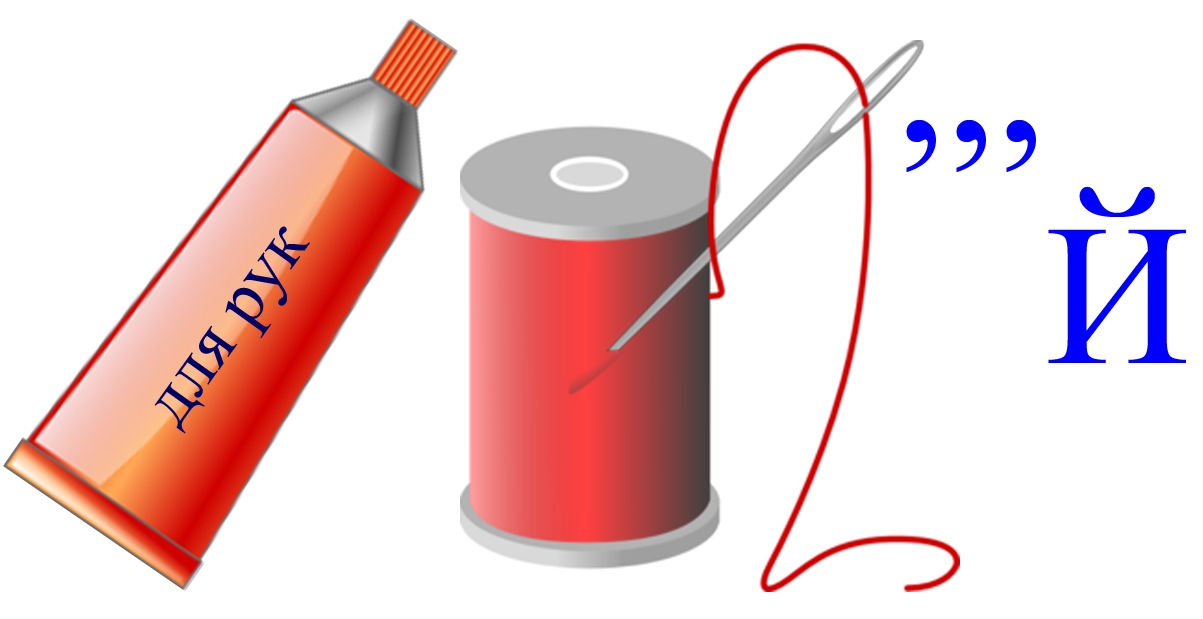 Тайные убийцы
В Италии есть знаменитая пещера, где человек может безопасно ходить под сводами, но животное задыхается
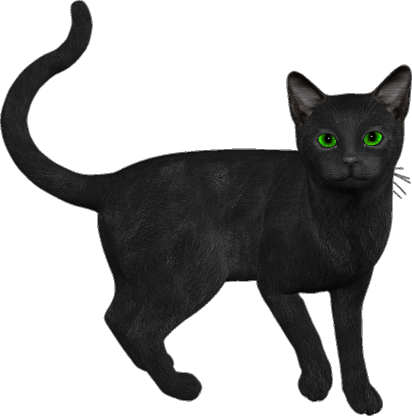 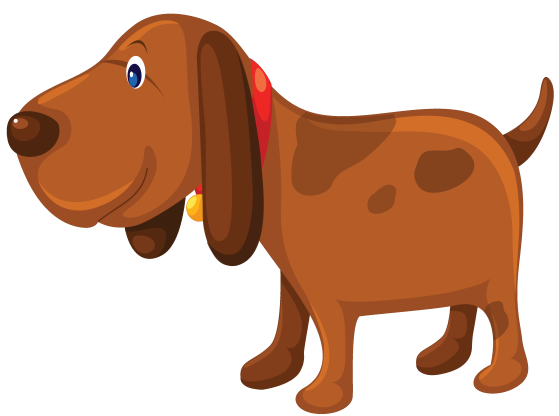 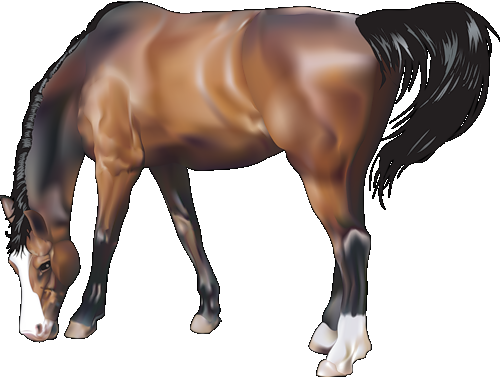 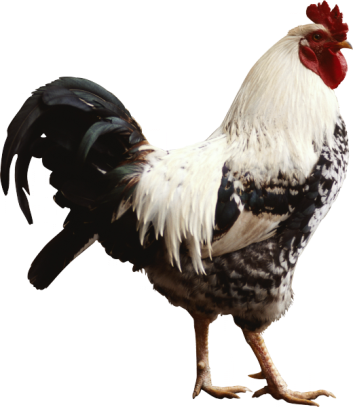 CO2
CO
Загрузка машинки–
Простыня
400-500 г
5 кг
Наволочка
200 г
Полотенце махровое
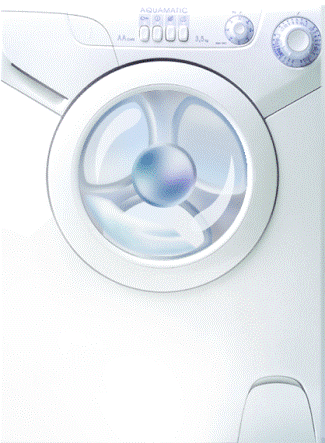 350 г
Полотенце обычное
120-200 г
Пододеяльник
650 г
Скатерть
600 г
Рубашка мужская
300 г
Рубашка детская
200 г
Женская сорочка
150 г
Носовой платок
25 г
?
?
?
?
l
wool
wolle
laine
vuna
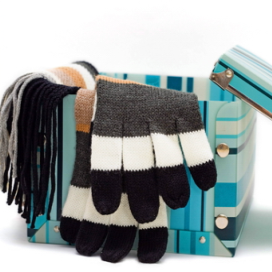 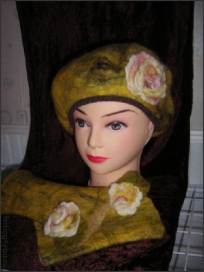 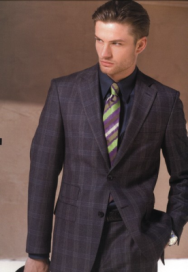 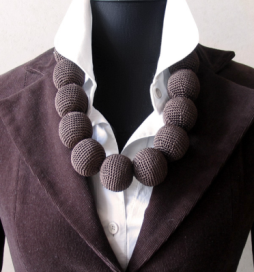 Критерии оценки разработки уроков с использованием ИД
критерий 1.Интерактивная доска обеспечивает активную познавательную позицию учащихсяИнтерактивная доска дают возможность учащимся строить свою учебную деятельность в соответствии с их интересами и увлечениями. Учащиеся активно участвуют в работе с интерактивной доской, т.к. она позволяет им получать новые знания на основе осуществления самостоятельного анализа наблюдаемых явлений, процессов; изучения объектов, сравнения их свойств; анализа результатов виртуально проводимых экспериментов и выявления экспериментальных зависимостей; осуществления поиска и обработки информации, построения обобщенных аргументированных выводов на основе информации, полученной из всей совокупности источников. В процессе работы с интерактивной доской учащиеся имеют возможность самостоятельно определять адекватные формы и структуру предоставления информации, в зависимости от цели ее предъявления и интерактивной потребителей.
Критерии оценки разработки уроков с использованием ИД
критерий 2.Использование средств интерактивной доски соответствует образовательным стандартам и программе обученияПри использовании средств интерактивной доски за основу принимают центральные понятия учебной программы, соответствующей местным или национальным образовательным стандартам. Применение интерактивной доски имеет четкие цели, определяющие планируемые результаты обучения.
Критерии оценки разработки уроков с использованием ИД
критерий 4. Средства интерактивной доски обеспечивают и повышают эффективность обученияСредства интерактивной доски используются для развития мыслительных умений и знаний по предмету. Деятельность учащихся не ограничивается индивидуальной работой в классе.
Ссылки:
http://peressa2009.narod2.ru/IKT_na_urokah/interaktivnaya_doska/ - «Интерактивная доска», материал с сайта Перовой Инессы Николаевны;
http://festival.1september.ru/articles/504736/ - мастер-класс «Интерактивная доска на уроке», материал Струтинской-Федоровой Людмилы Анатольевны;
http://www.prometheanplanet.ru/server.php?show=ConResource.33578 – «Основные классы неорганических веществ», материал Анастасии Самошкиной;
http://i-doska.blogspot.ru/ - помощь в использовании интерактивной доски;